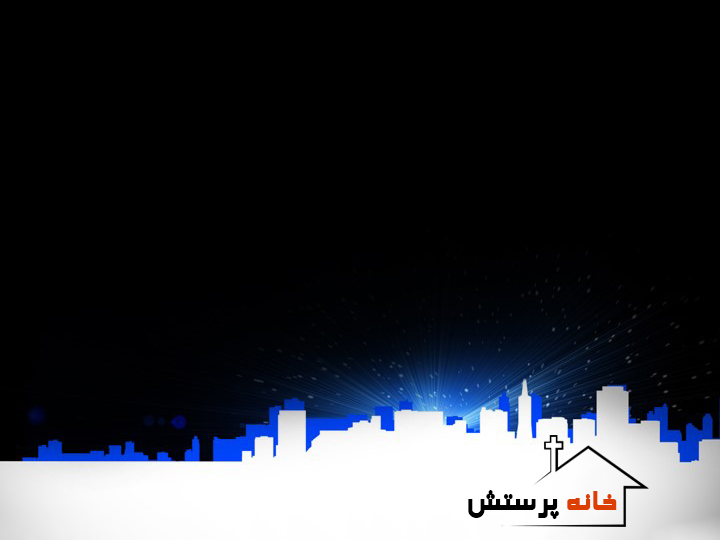 می نهم به پایت عیسی با تمام دل
آن جوانه که تو در قلبم نشانده ای
دانم چون شروع کردی تو کاری نو در من
با امانت تکمیل شود چون تو زنده ای
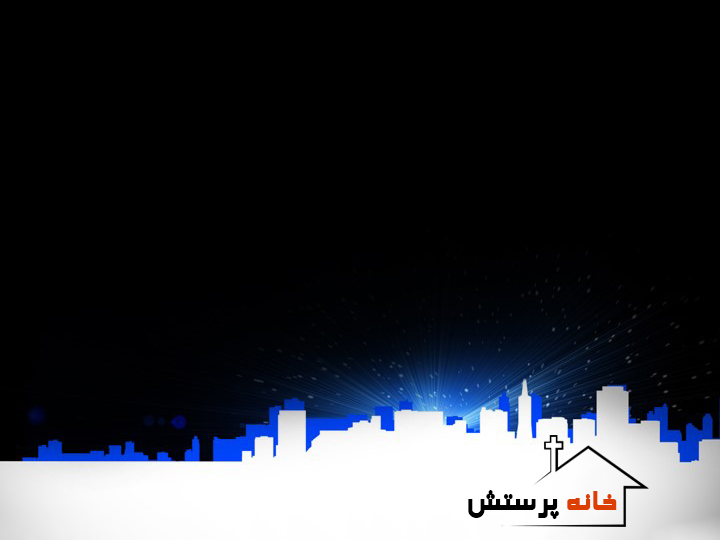 می نهم زندگی ام را به دست قدوس عیسی
تسلیم اراده ات گردم
چون تویی امید زنده، بهر راههای نرفته
تسلیم اراده ات گردم
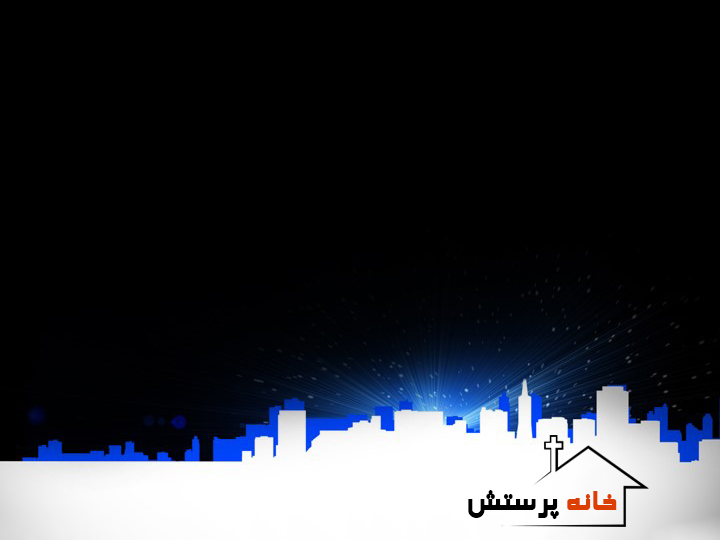 می نهم خود را چون قربانی	
در دستان شاه آسمانی
همچون منجی ام که تسلیم گشت
 به خواست پدر آسمانی
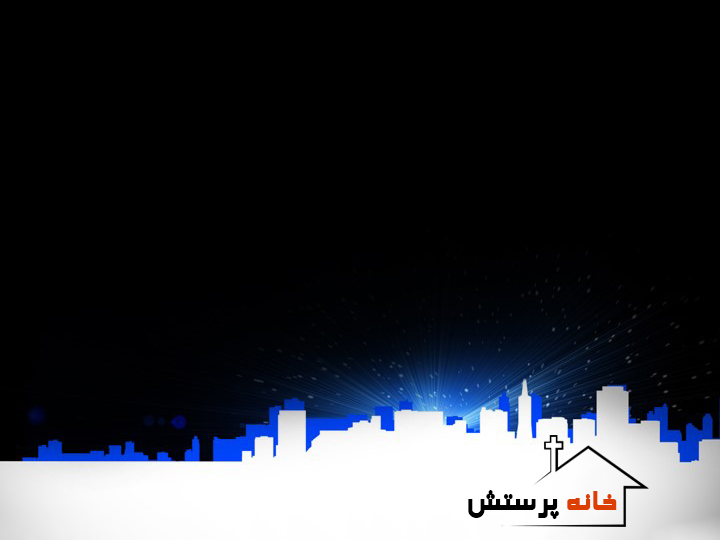 گر چه در رنج ها شریک شوم
در تون آتش تسلیم شوم
همچو او که با درد آشناست
در جلالش نیز سهیم شوم
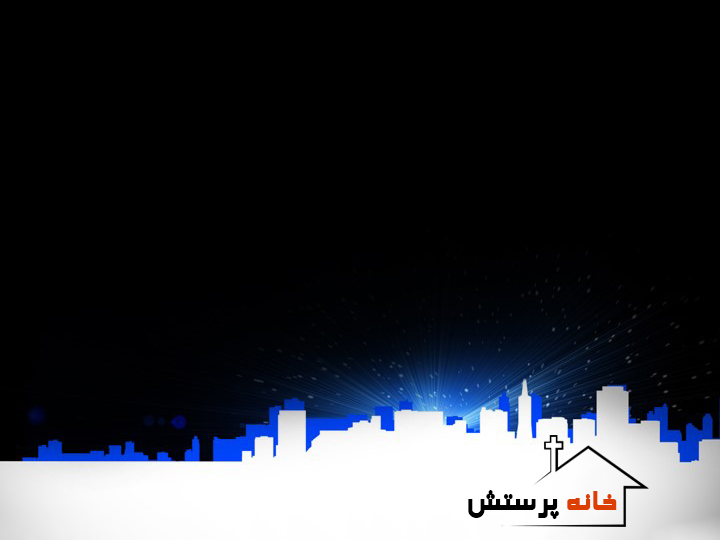 گویم لبیک ای خداوند مرا هم بفرست
تا بکارم دانه ای نو در قلب مردم
تا که امید تو باشد رهاییشان
تا که نور تو بتابد، درون هر قوم
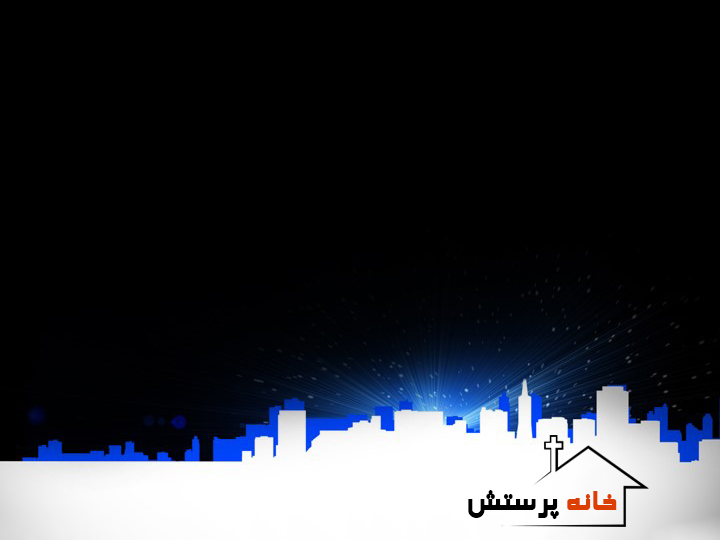 تسلیمم تسلیم تو من، شاه پر جلال قلبم
من را در دستانت بکار گیر
آرزویم جلال توست، دیدن عجایب توست
من را در دستانت بکار گیر
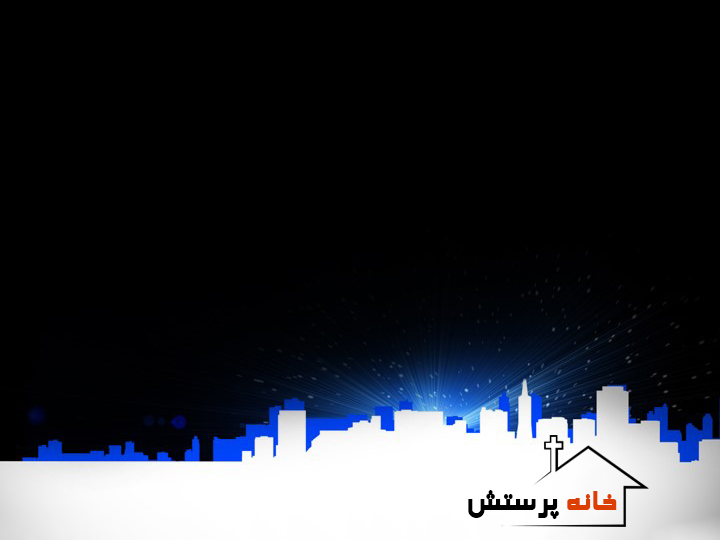 می نهم خود را چون قربانی	
در دستان شاه آسمانی
همچون منجی ام که تسلیم گشت
 به خواست پدر آسمانی
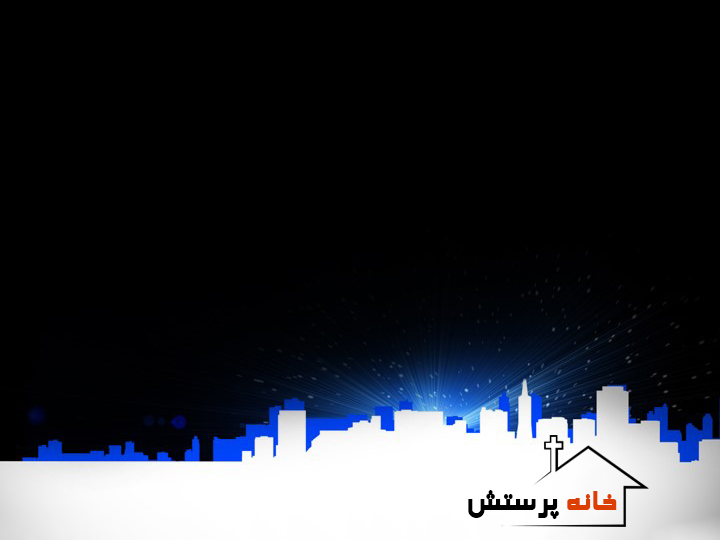 گر چه در رنج ها شریک شوم
در تون آتش تسلیم شوم
همچو او که با درد آشناست
در جلالش نیز سهیم شوم